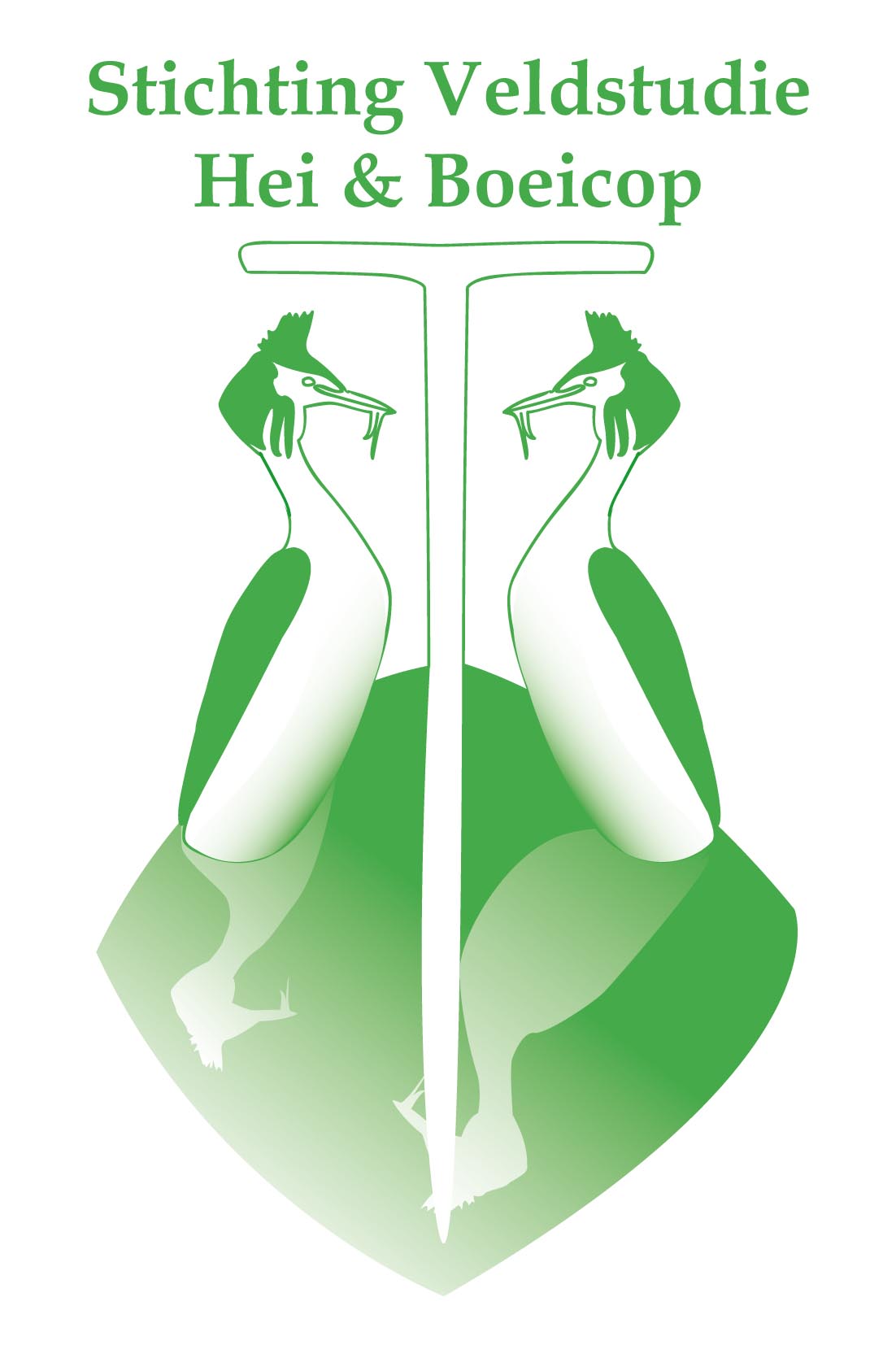 Stichting Veldstudie:Veldwerk met korstmossen
Korstmossen als indicator voor luchtvervuiling
Ecologie en substraat typen van Korstmossen:
1) Bodembewonende korstmossen: Terrestrisch
Voorbeelden: Rendier mossen, Bekertjes mossen
2) Op bomen groeiende korstmossen: epifytisch
Vliegenstrontjesmos, Heksenvingermos, Groot Dooiermos
3) Op steen groeiende korstmossen: Epilytisch
Muurschotelkorst,Kleine geelkorst, Gewone Citroen korst
4) Op dood hout groeiende korstmossen: Lignicool
Symbiose van schimmel met algen of blauwalgen:
Anatomie van een Apothecium (schotelvormig vruchtlichaam)
Rendiermos, Rood Bekermos en Kopjes Bekermos. Bodemsubstraat
Groot Dooiermos met schotelvormige Apotheciën.Substraat: boomschors
Kronkelheidestaartje en Fijn bekermos
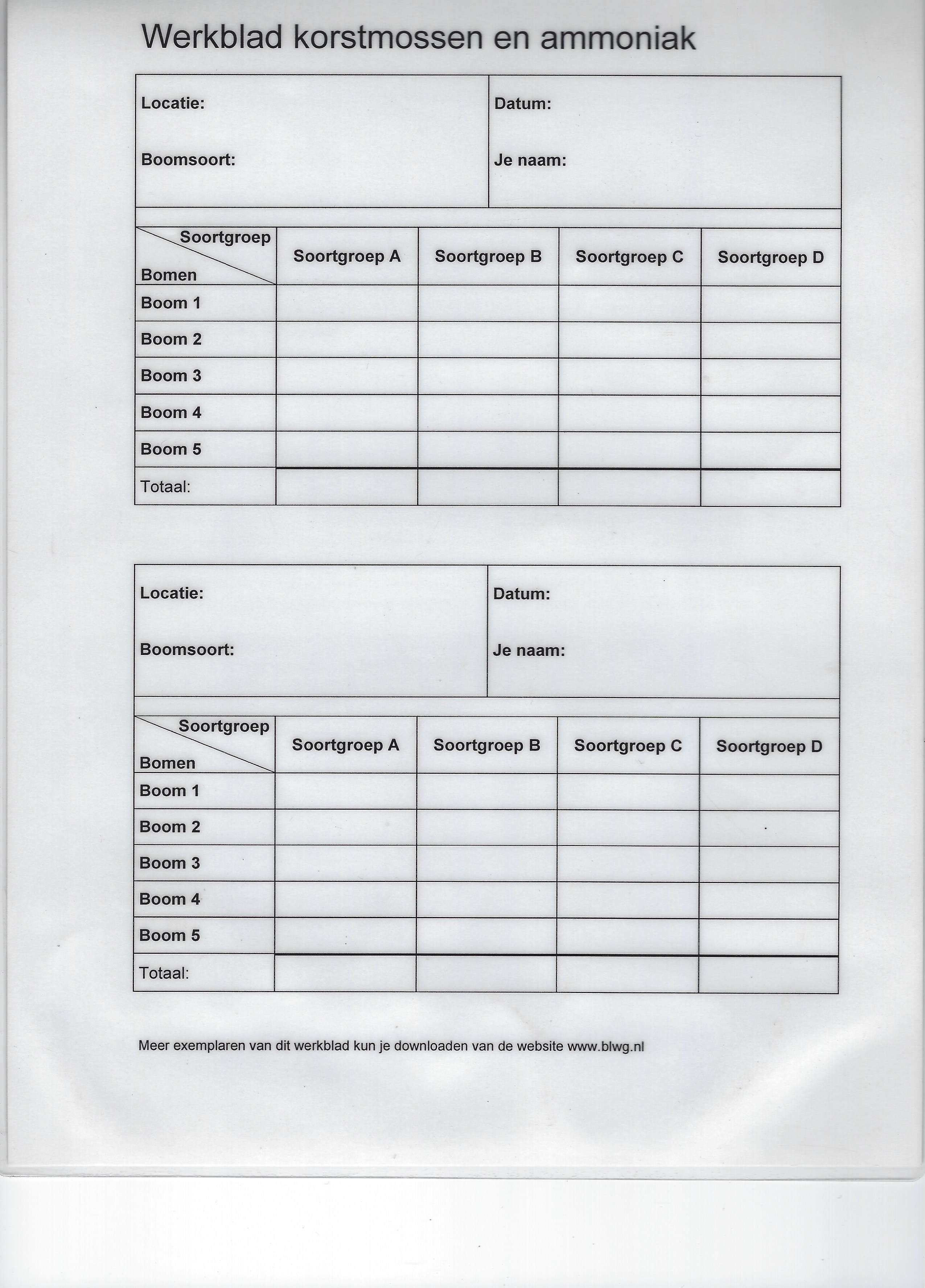 Veldgidsen en achtergrond informatie
KNNV Veldgids Korstmossen (2018)

De Vegetatie van Nederland-6: Mossen- en Korstmossen gemeenschappen

Website: BLWG.NL kennis over mossen en korstmossen met determinatiekaarten  en veldwerk opdrachten